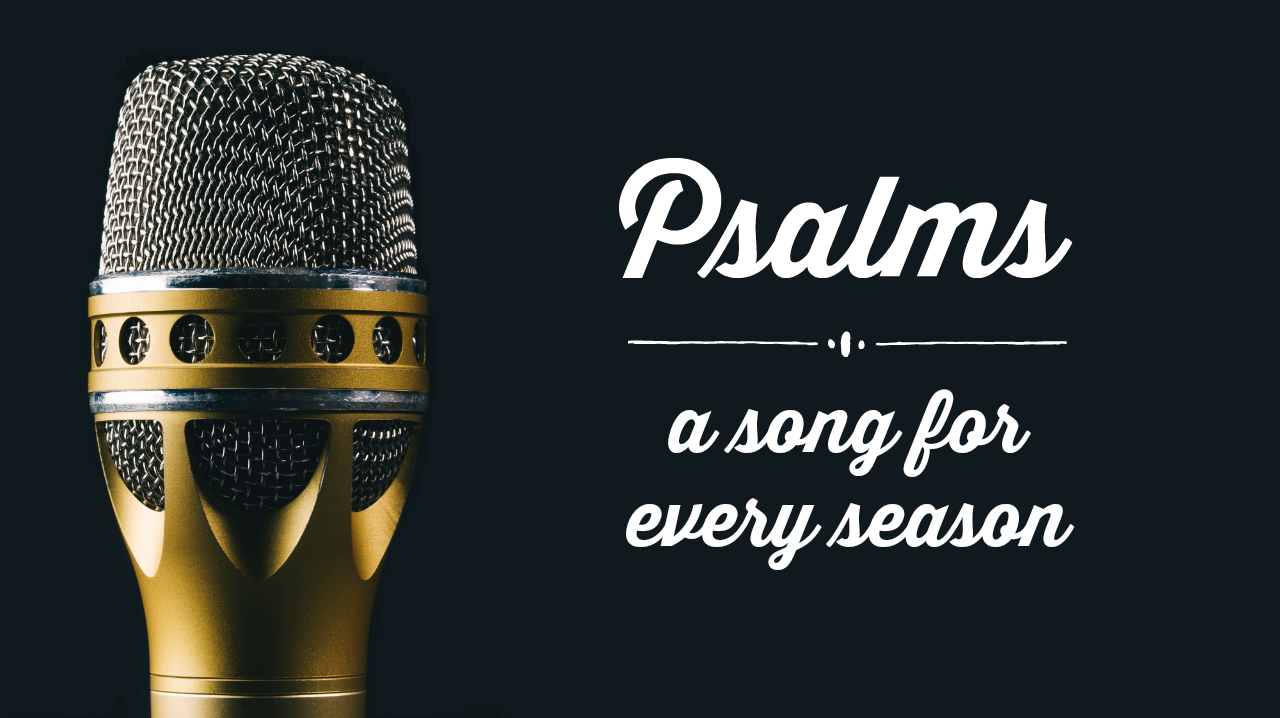 Psalm 1:1-6 (English Standard Version – ESV)
1 Blessed is the man
    who walks not in the counsel of the wicked,
    nor stands in the way of sinners,
    nor sits in the seat of scoffers;
2 but his delight is in the law of the Lord,
    and on his law he meditates day and night.
3 He is like a tree
    planted by streams of water that yields its fruit in its season,
    and its leaf does not wither. In all that he does, he prospers.
Psalm 1:1-6 (English Standard Version – ESV)
4 The wicked are not so,
    but are like chaff that the wind drives away.
5 Therefore the wicked will not stand in the judgment,
    nor sinners in the congregation of the righteous;
6 for the Lord knows the way of the righteous,
    but the way of the wicked will perish.
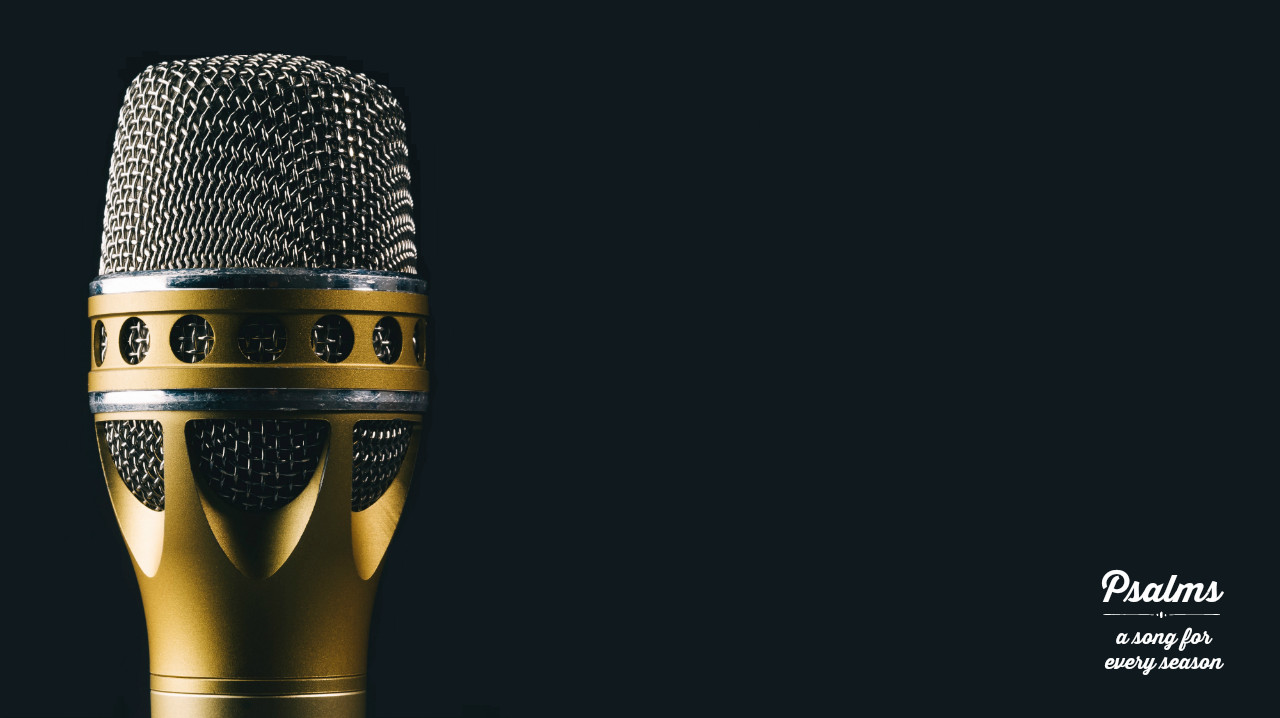 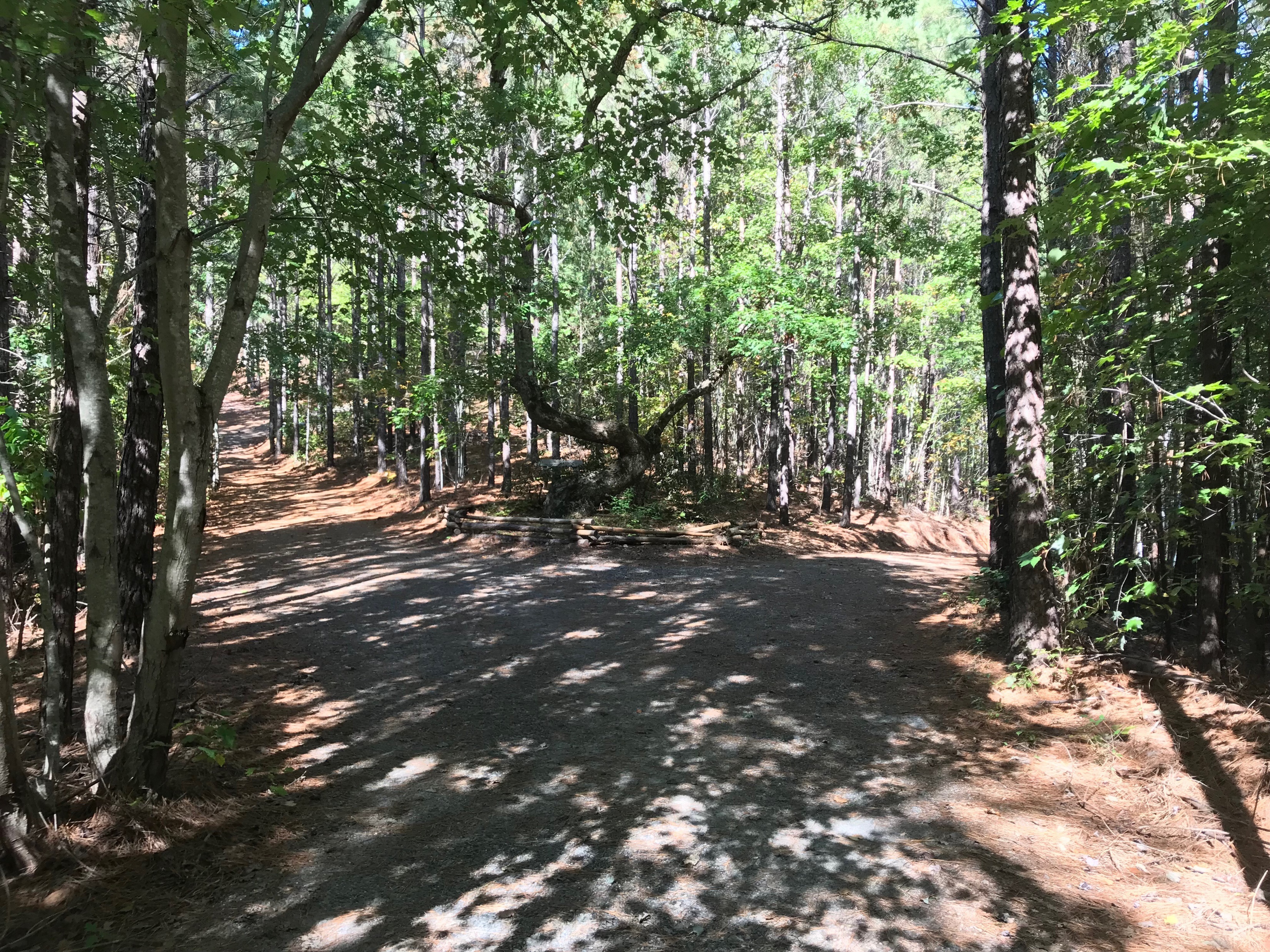 Two Ways to Live
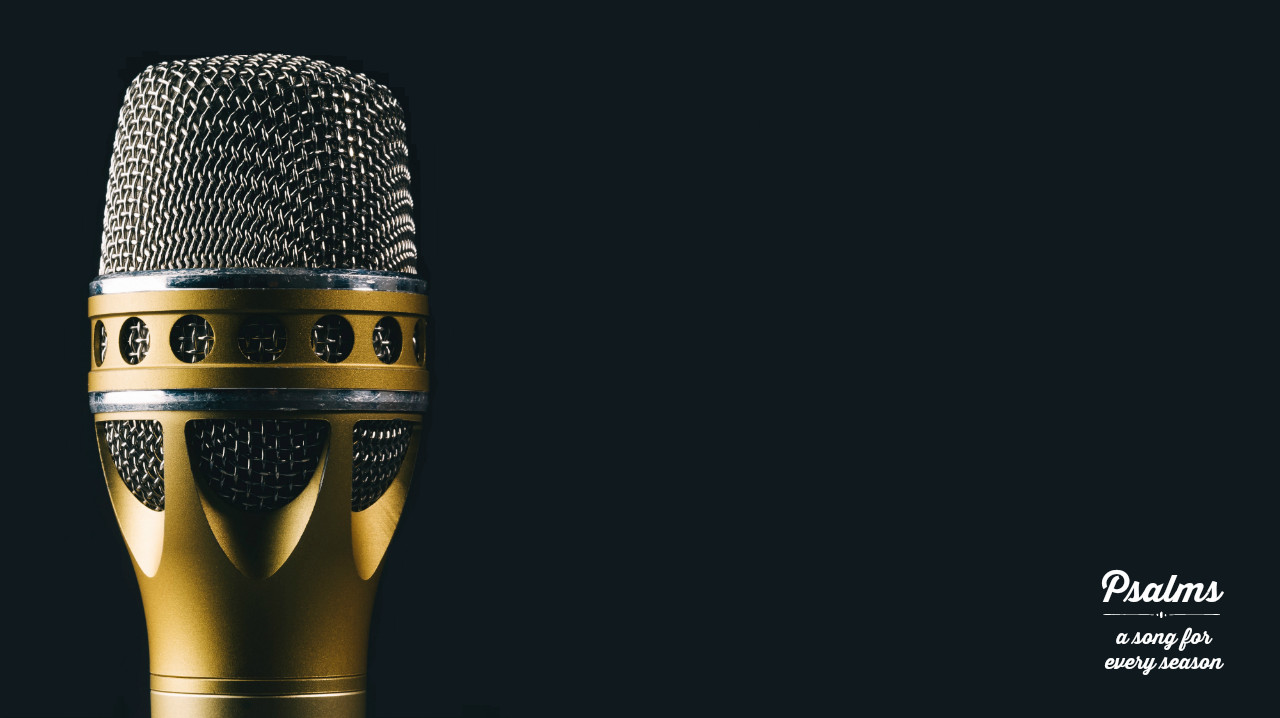 The Godly Person is Distinct from the World
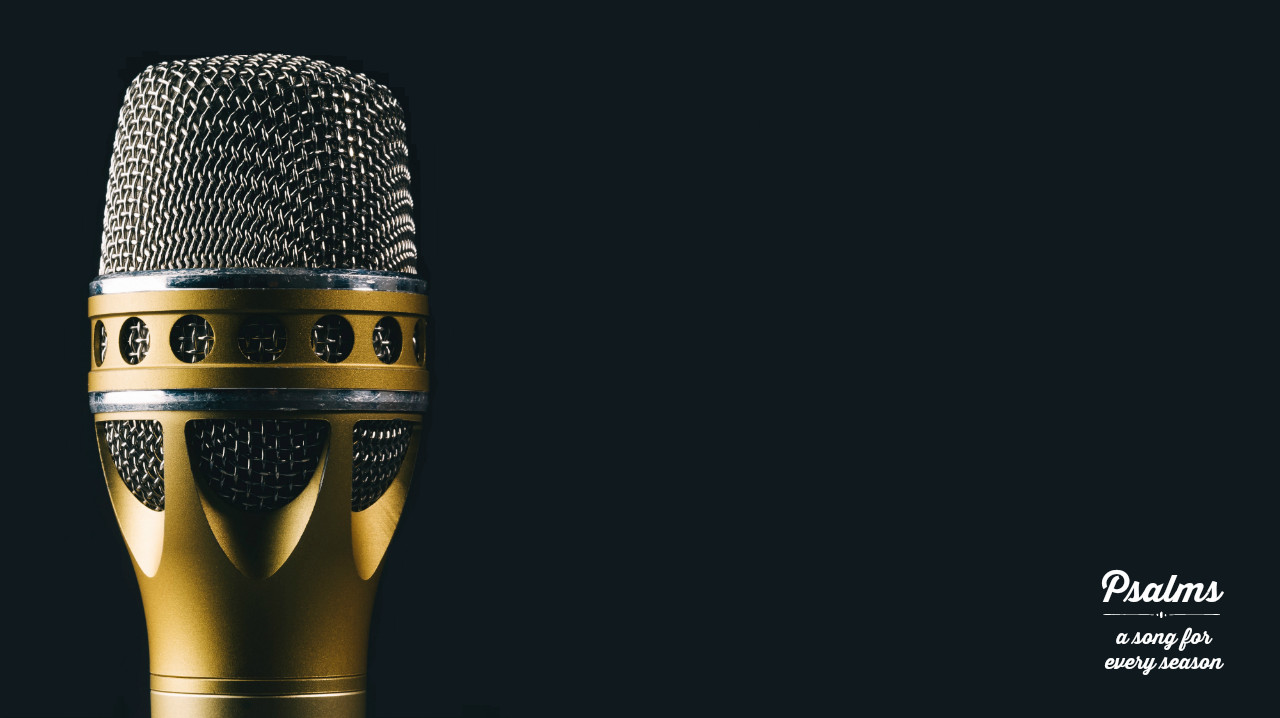 The Godly Person is Drenched with the Word
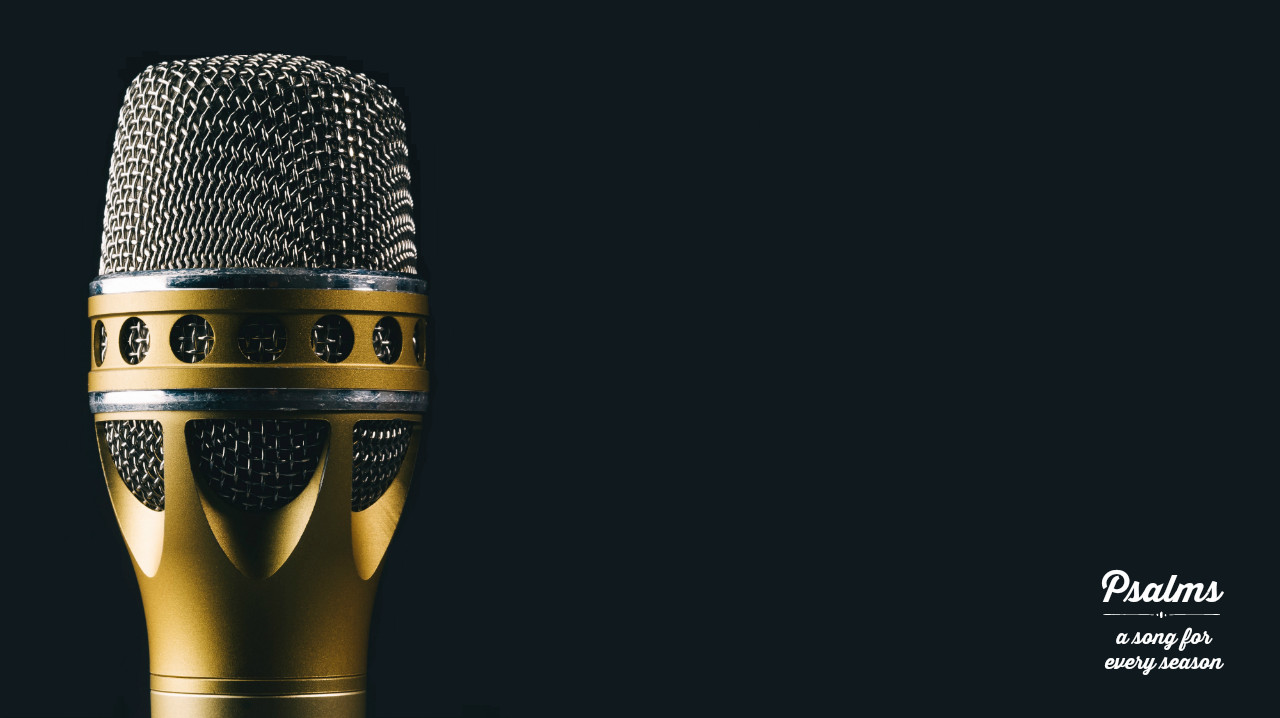 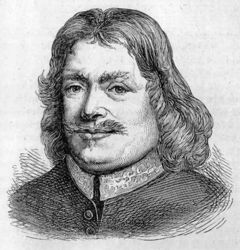 Charles Spurgeon once remarked about John Bunyan, “Why, this man is a living Bible! Prick him anywhere; his blood is Bibline, the very essence of the Bible flows from him. He cannot speak without quoting a text, for his very soul is full of the Word of God.”
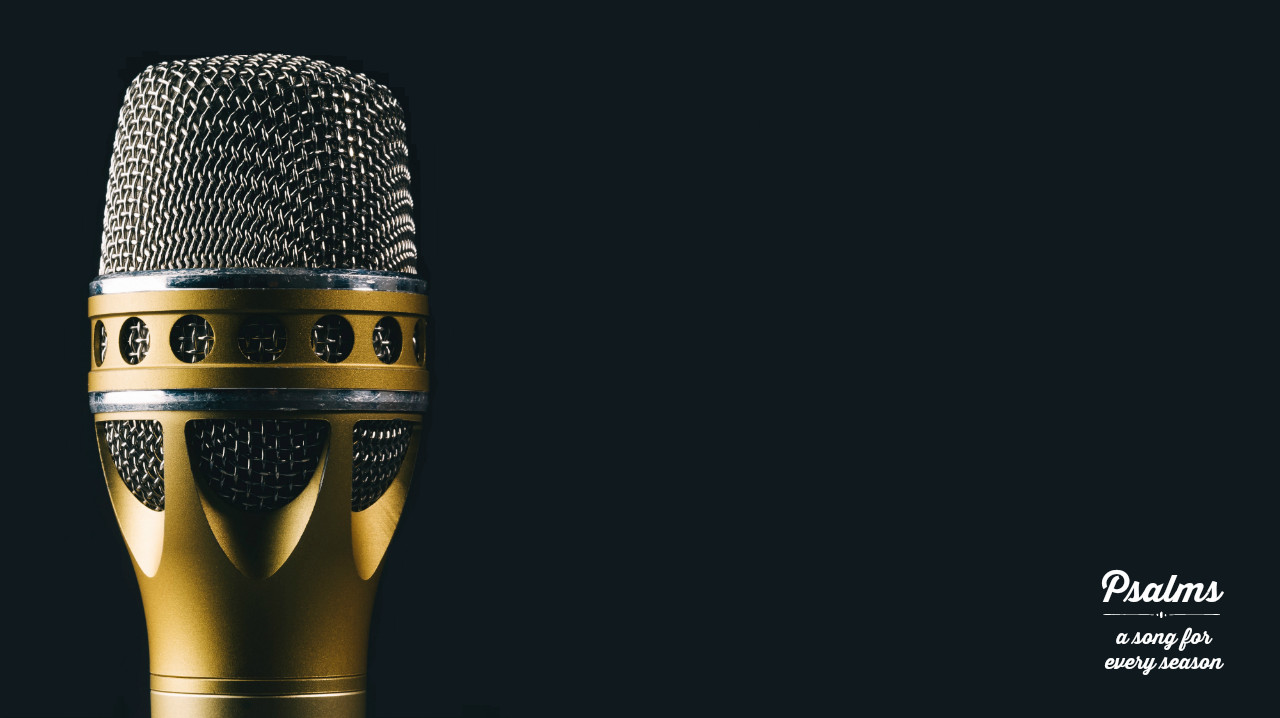 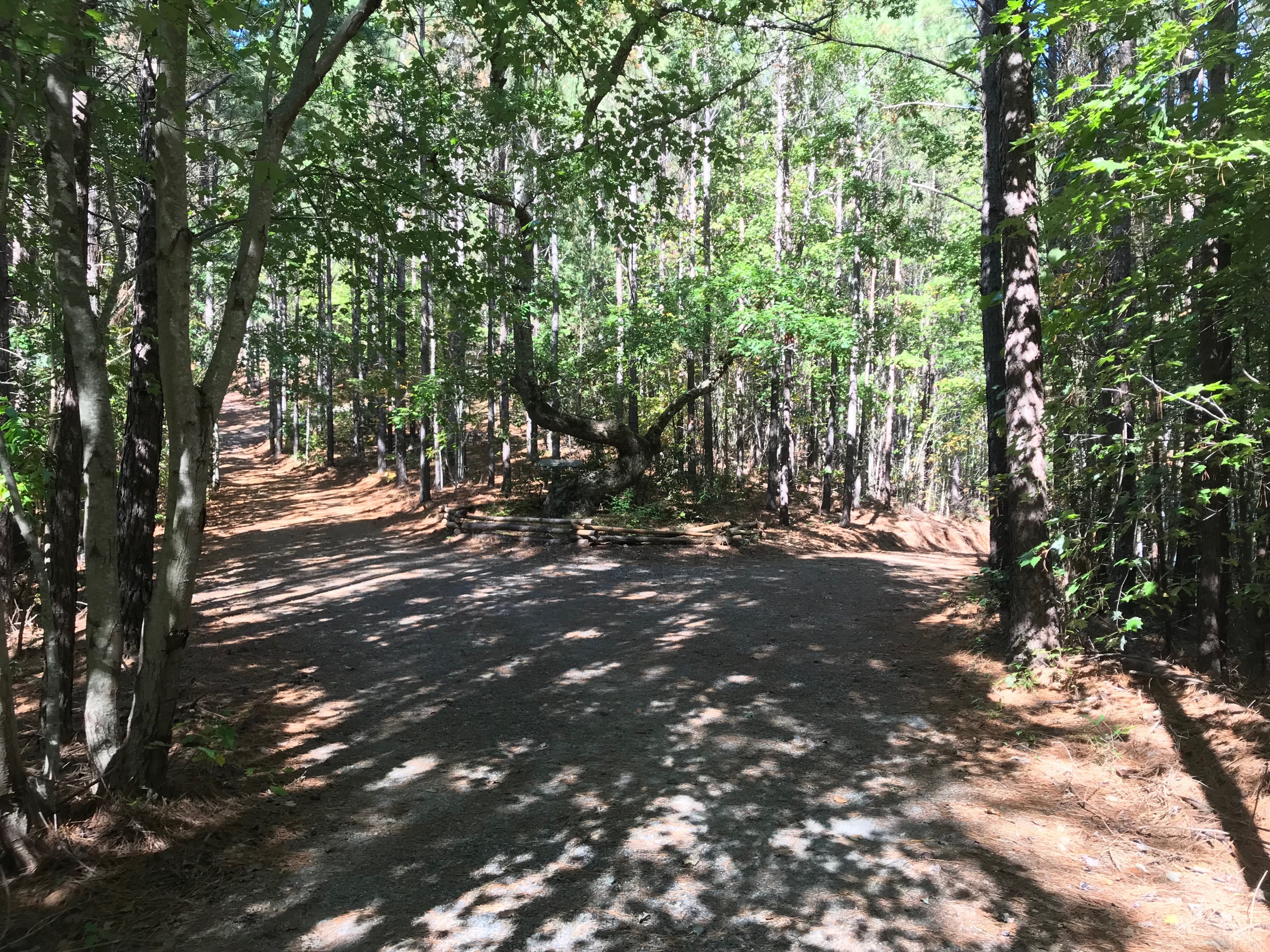 He is Like a Tree
Planted by Streams of Water
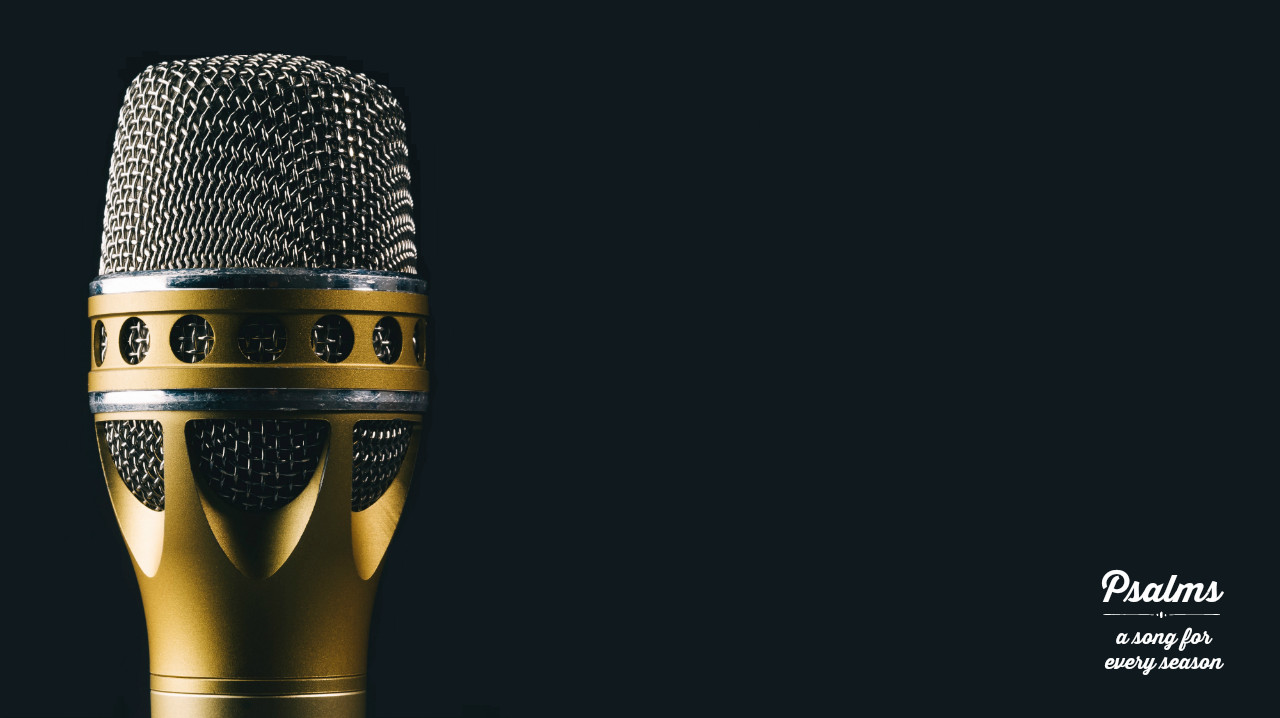 The Ungodly Person is Eternally Condemned
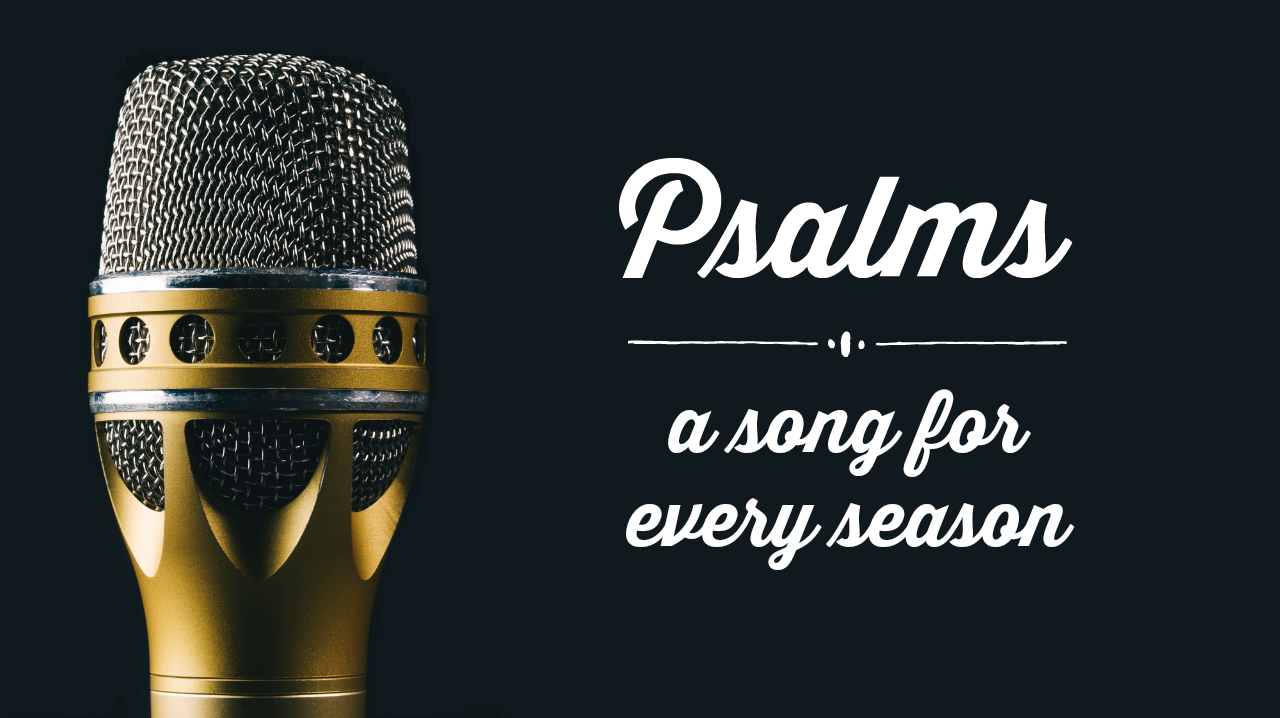